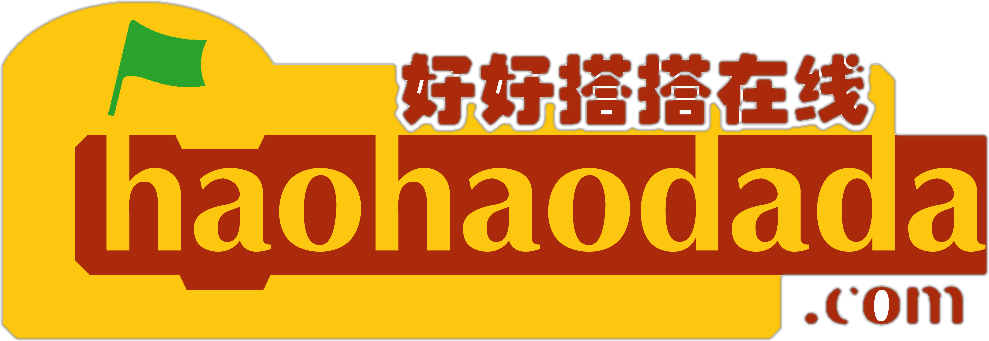 好搭酷Nano微课
好好搭搭在线
“
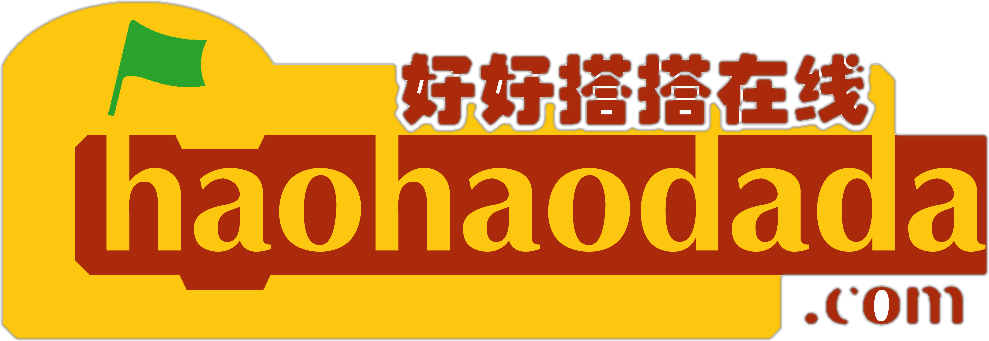 好好搭搭
点亮板载LED灯
01
基础知识
02
指令学习
目录
03
程序代码
1
基础知识
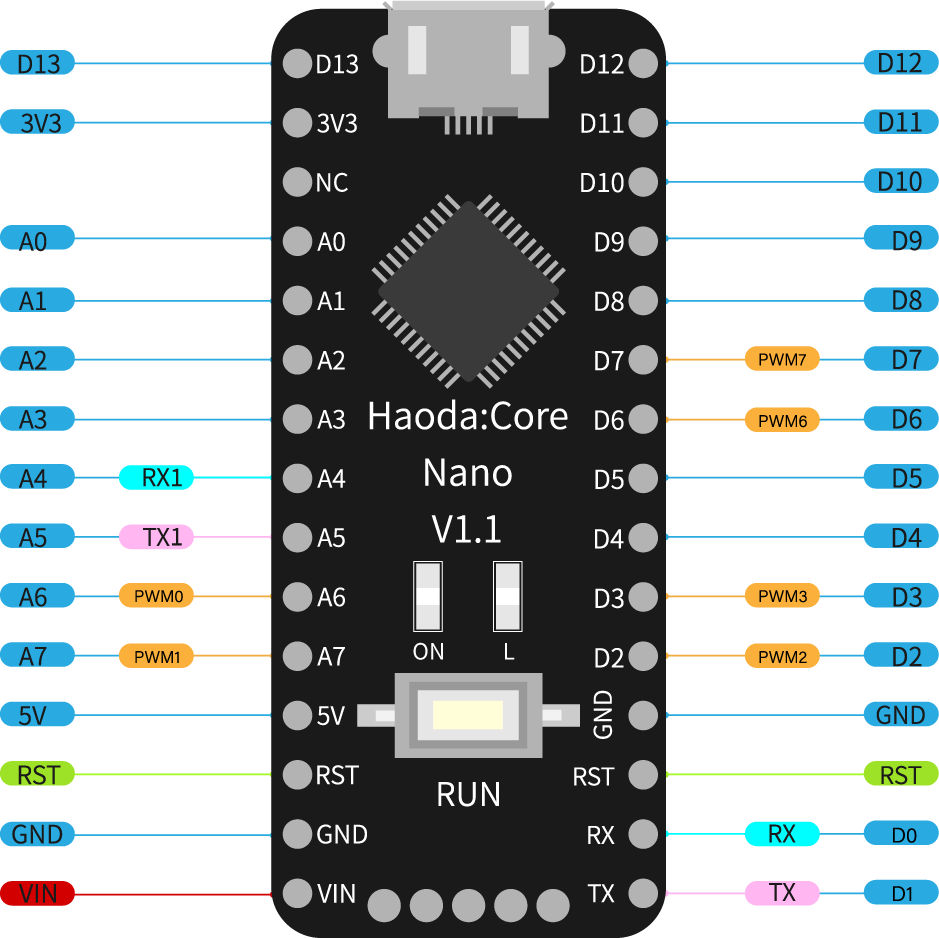 02
板载LED灯
内部连接，D13是其引脚
2
指令学习
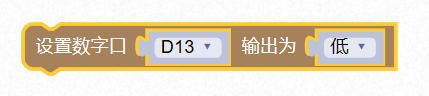 02
这条指令在基础功能类别指令中。

输出为低代表输出低电平，接收低电平则板载LED灯不亮.
2
指令学习
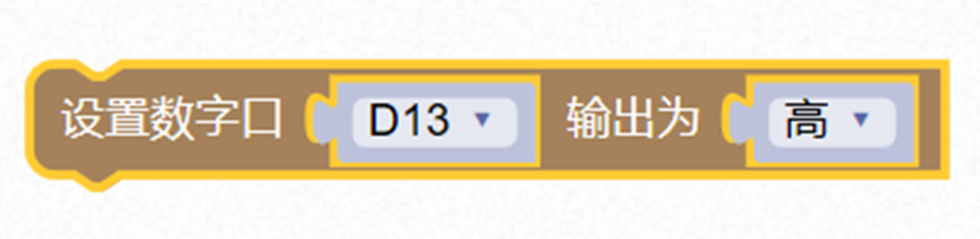 02
这条指令在基础功能类别指令中。

输出为高代表输出高电平，接收高电平则板载LED灯的颜色变为绿色
3
程序编写
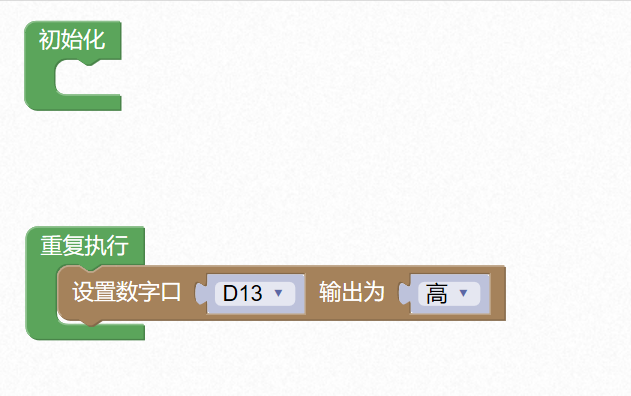 02
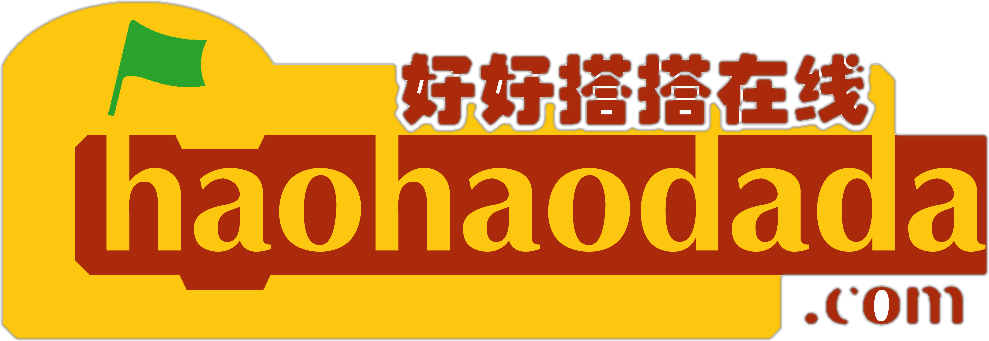 谢谢观看
“